Rounding and Estimating – Identifying Significant Figures
Intelligent Practice
Silent 
Teacher
Narration
Your Turn
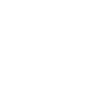 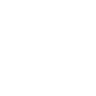 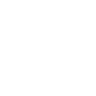 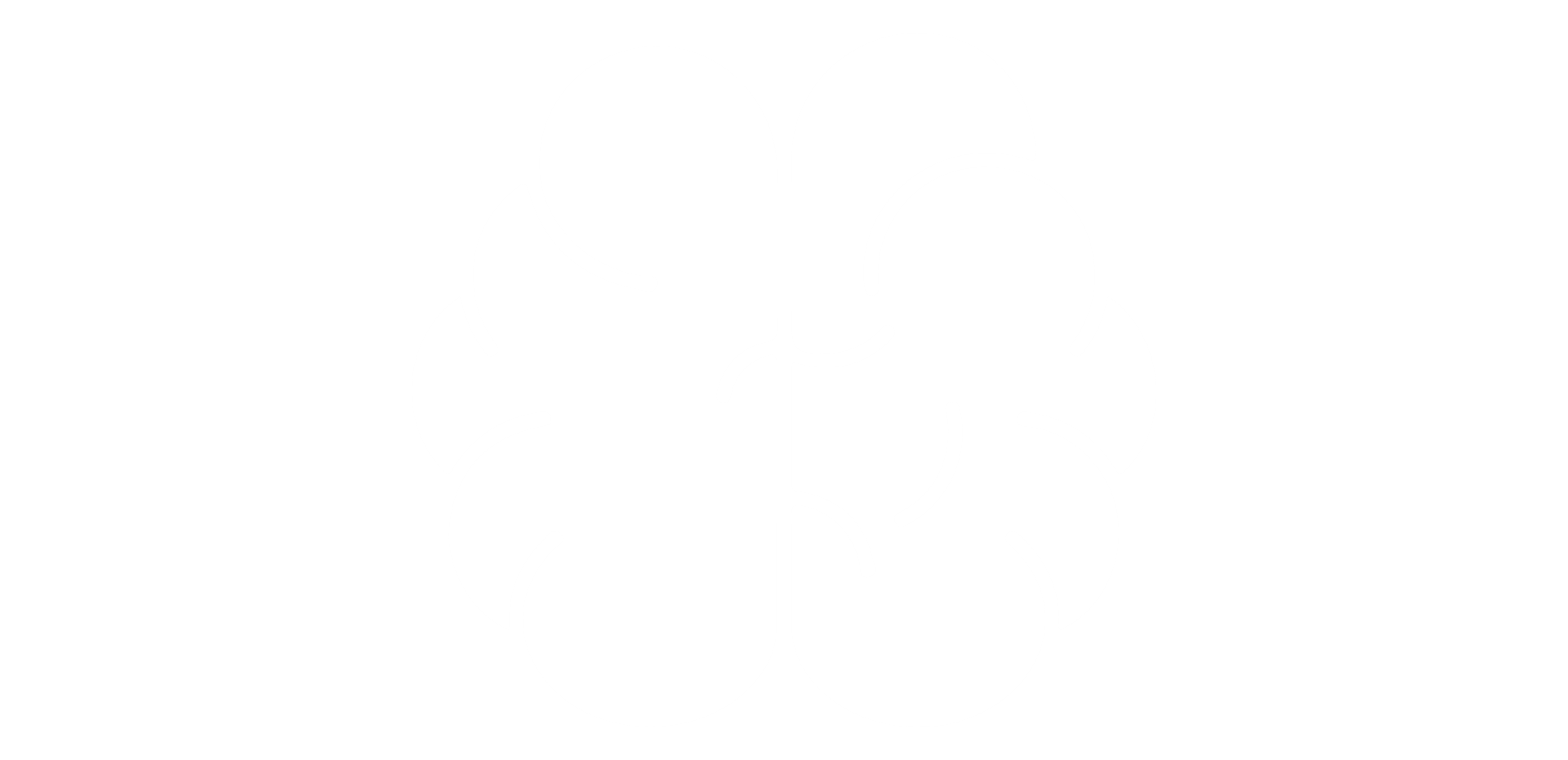 Which significant figure is the five?
2nd
Practice
Worked Example
Your Turn
Which significant figure is the five?
Which significant figure is the five?
3rd
2nd
2nd
2nd
1st
1st
Which significant figure is the four?
Which significant figure is the four?